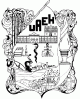 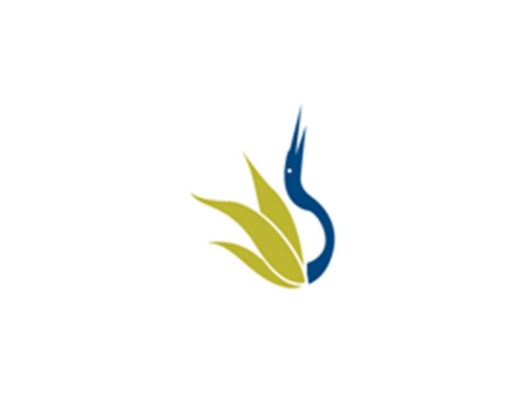 UNIVERSIDAD AUTÓNOMA DEL ESTADO DE HIDALGO
ESCUELA SUPERIOR DE ZIMAPÁN
Licenciatura en Contaduría
 
Asignatura: Fundamentos de Metodología de la Investigación   

Tema: Fundamentos Filosóficos y Epistemológicos 

Lic. Jorge U. Alvarado Ramírez 

Julio – Diciembre 2016
Tema: Fundamentos Filosóficos y Epistemológicos.

Resumen: En esta unidad el alumno conocerá los fundamentos que dan origen a la Metodología de la investigación, el conocimiento y la investigación científica para identificar el origen y la metodología de la investigación. 

Abstract: In this unit the student will know the foundations that gave rise to the research methodology , knowledge and scientific research to identify the source and methodology of research
Palabras Clave:
Ciencia 
Conocimiento
Investigación 
Método
Filosofía
Metodología 
Keywords:  
Science
Knowledge
Investigation
Method
Philosophy
Methodology
Objetivo General: 
    Identificar los fundamentos filosóficos, epistemológicos y teórico-metodológicos de la investigación, mediante su análisis descriptivo para  establecer un marco referencial sobre el proceso investigativo.
Nombre de la unidad: 

Unidad I: Fundamentos Filosóficos y Epistemológicos 

Objetivo de la unidad:  Analizar las principales corrientes filosóficas, a través de una postura crítica y estrategias didácticas que permitan entender los problemas de investigación en diversos campos de la profesión.
Introducción
El conocimiento:
El conocimiento es un sub conjunto de lo que forma parte a la vez de la verdad y de la creencia 

Características del conocimiento: 
El conocimiento es una necesidad humana. Alguien que quiera hacer algo, tiene que conocer ese algo, de lo contrario no es posible hacerlo. 
Es un proceso histórico, cuyo desarrollo va de lo desconocido hacia lo conocido, del conocimiento limitado, aproximado e imperfecto de la realidad hasta su conocimiento holístico, profundo y preciso. 
El conocimiento se inicia en una realidad, una realidad no es material únicamente, existen realidades formales y fácticas. Las realidades están en cada entorno real del hombre pensante, racional y científico.
Generalidades
El conocimiento:
El conocimiento es un sub conjunto de lo que forma parte a la vez de la verdad y de la creencia.
Verdad
creencias
conocimiento
GENERALIDADES Y DEFINICION
GENERALIDADES Y DEFINICION
Conocimiento Simple
Conocimiento Científico
GENERALIDADES Y DEFINICION
La Metodología 

Es la ciencia que nos enseña a dirigir determinado proceso de manera eficiente y eficaz para alcanzar los resultados deseados y tiene como objetivo darnos la estrategia a seguir en el proceso.
Es el conjunto de procedimientos racionales utilizados para alcanzar una gama de objetivos que rigen en una investigación  científica, una exposición doctrinal o tareas que requieran habilidades, conocimientos o cualidades especificas.
Es un vocablo generado a partir de tres palabras de origen griego
Meta = mas allá 
Odos = camino
Logos = estudio
Es el plan de investigación que permite cumplir ciertos objetivos en el marco de una ciencia.
Es el conjunto de procedimientos que determinan una investigación de tipo científico o marcan el rumbo  de una investigación.
GENERALIDADES Y DEFINICION
La investigación científica 

La Investigación Científica está encaminada a profundizar el conocimiento de un proceso ya sea teórico, práctico o teórico-práctico, parte del conocimiento científico y lo lleva a la solución de problemas de la sociedad que de una forma u otra no han sido investigados o su investigación se ha conducido en otra dirección.
Es el estudio formal de los procedimientos utilizados en la adquisición o exposición del conocimiento científico. 

Es el conjunto de procedimientos de investigación aplicables en alguna ciencia. 

Es la teoría sobre los métodos del conocimiento científico del mundo y la transformación de éste. 

Es el conjunto de reglas que deben seguirse para el estudio de una disciplina científica..
GENERALIDADES Y DEFINICION
METODOLOGIA DE LA INVESTIGACION

La metodología de la investigación es un procedimiento ordenado que se sigue para establecer el significado de los hechos y fenómenos hacia los que se dirige el interés científico para encontrar, demostrar, refutar y aportar a un conocimiento. 

Es considerada como la disciplina que elabora, sistematiza y evalúa el conjunto de las técnicas utilizadas para encontrar la verdad de la ciencia o de lo que dispone la ciencia.
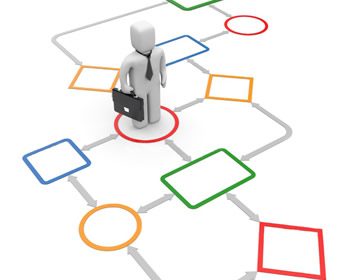 GENERALIDADES Y DEFINICION
La Investigación Científica está encaminada a profundizar el conocimiento de un proceso ya sea teórico, práctico o teórico-práctico, parte del conocimiento científico y lo lleva a la solución de problemas de la sociedad que de una forma u otra no han sido investigados o su investigación se ha conducido en otra dirección.
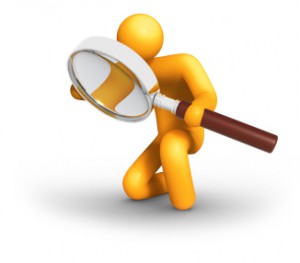 GENERALIDADES Y DEFINICION
El método científico es el procedimiento planteado que se sigue en la investigación para descubrir las formas de existencia de los procesos objetivos, para generalizar y profundizar los conocimientos así adquiridos, para llegar a demostrarlos con rigor racional y para comprobarlos en el experimento y con las técnicas de su aplicación.

ETAPAS DEL PROCESO ADMINISTRATIVO:
LA OBSERVACION: Es un proceso que nos permite obtener información acerca de los objetos, hechos o fenómenos.

LA HIPOTESIS: Es una explicación que contesta una pregunta, luego debe ser comprobada para ver si es correcta o no
GENERALIDADES Y DEFINICION
LA EXPERIMENTACION O BUSQUEDA DE INFORMACION: Servirá para comprobar o refutar una hipótesis a través de la medición o comparación.


LA ORGANIZACION DE LA INFORMACION: Es el resultado de nuevas observaciones, mediciones o indagaciones a través de un experimento o búsqueda de información en libros, revistas, entrevistas, etc. 
      Ahora, estos datos obtenidos durante la actividad de investigación, tendremos que organizarlos en cuadros gráficos, esquemas, diagramas, fotos, etc.

LAS CONCLUSIONES O COMUNICACION DE LOS RESULTADOS OBTENIDOS: Si comprobamos que la hipótesis planteada es verdadera, nuestra conclusión será VALIDA; en caso de que los hechos investigados no coincidan con la hipótesis
Bibliografía
López Cano, J. L. 1989. Método e Hipótesis Científicos. Editorial Trillas, Temas Básicos, Área: Metodología de la Ciencia, No. 3, México, D.F., reimpr. 2001

Bisquerra, R. “Métodos de Investigación Educativa”. Guía Práctica CEAC, S.A., Barcelona, España, 1989

Bunge, M. 1989. La Ciencia, su Método y su Filosofía. Grupo Patria Cultural (Nueva Imagen), México, D.F., Reimpr. 2000